VIDEO EN KLASSIEKE TEKSTEN
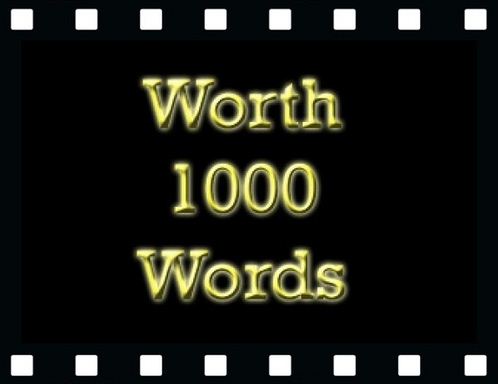 Programma
Hollywood en tekst
Video en tekstoriëntatie
Video en tekstverwerking

Video en tekstbespreking
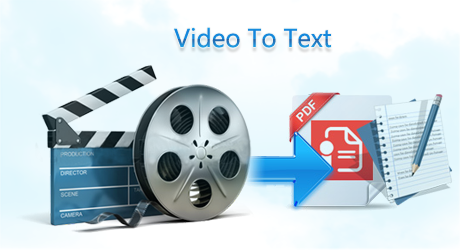 Ter introductie
Helen of Troy (2003)
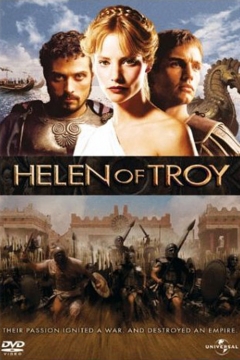 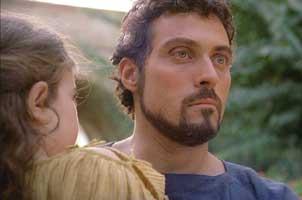 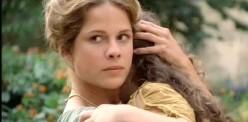 Agamemnon &
Klytaimnestra
2.38.57
[Speaker Notes: Kijkopdracht: wat klopt er niet aan deze scène?]
“Patroklos is de neef van Achilles”
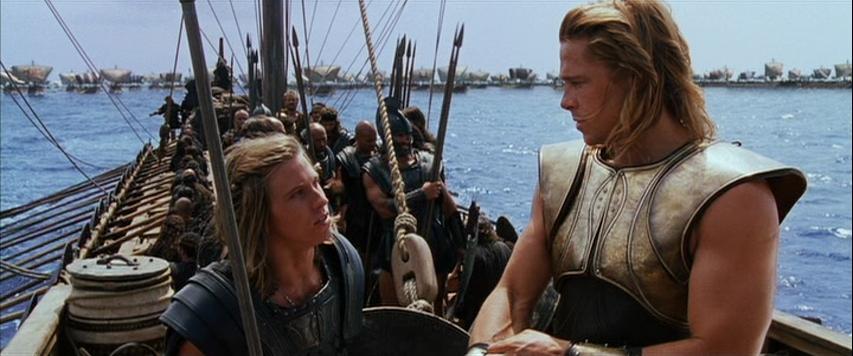 I. Hollywood en tekst: de macht van het beeld
De nadelen van film in de les
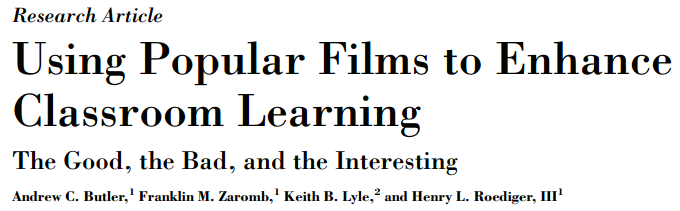 Leerlingen onthouden beter wat ze hebben gezien, dan wat ze hebben gelezen, dus:
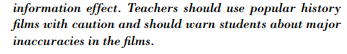 De meerwaarde van film in de les
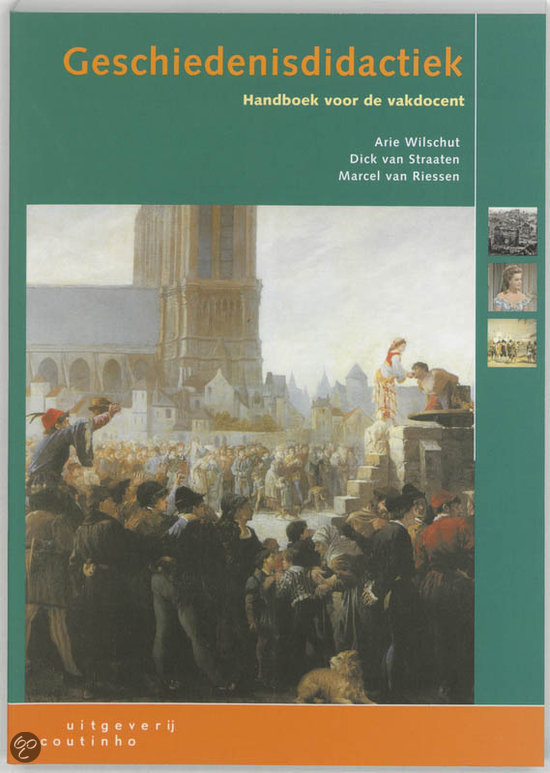 Motivatie
Afwisseling
Beelden concretiseren begrippen
Beelden helpen bij het onthouden 
	en reproduceren van kennis
Gebruik van beeld en geluid komt 
	tegemoet aan verschillen in leerstijlen
Leerlingen leren visueel materiaal kritisch te beoordelen
	A.Wilschut e.a – Geschiedenisdidactiek (2004)
Hoe film te gebruiken in de les?
Altijd zelf eerst kijken

Altijd een (kijk)opdracht

Aansluiten bij fasen in het leesproces:
ter oriëntatie op de te lezen tekst of tekstpassage
voor inleving in een onderwerp

ter verwerking van de gelezen tekst of tekstpassage
om de kennis van een onderwerp te verbreden of verdiepen
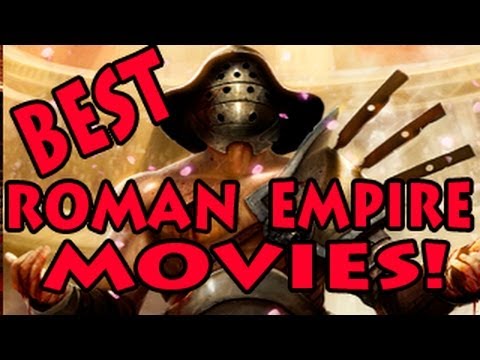 1. Video en tekstoriëntatie
Gericht op tekstinhoud: conciliare, docere en movere
ter oriëntatie op de te lezen tekst of tekstpassage
voor inleving in een onderwerp
voor motivatie en afwisseling

Koppeling met andere pre-leesopdrachten:
bekijken illustraties
woordvelden
skimming en scanning
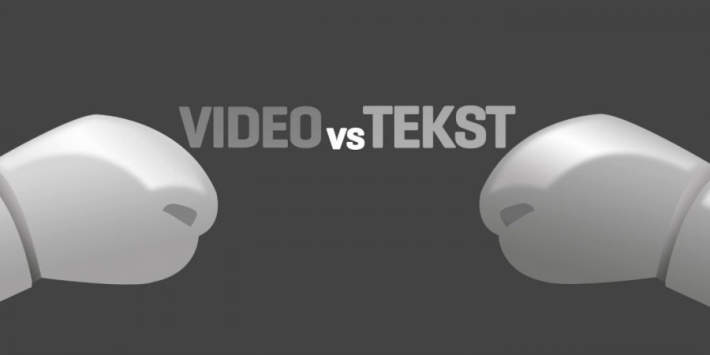 Hollywood en het examenpensum Latijn
Cicero algemeen: Rome, Julius Caesar
Cicero, Ad Familiares 7.1: Quo Vadis, Spartacus en Gladiator

Plinius 2.18 of 4.13: Life of Brian
Plinius 6.16 en 6.20: Pompeii
Plinius 9.6: Ben Hur
Plinius 10.96: Quo Vadis
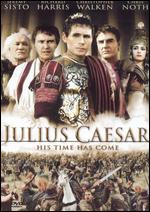 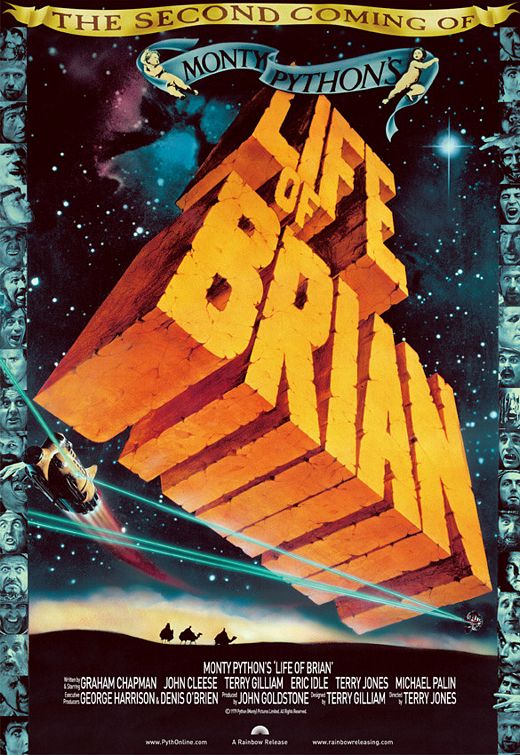 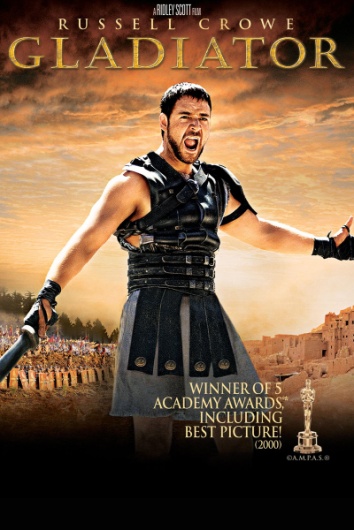 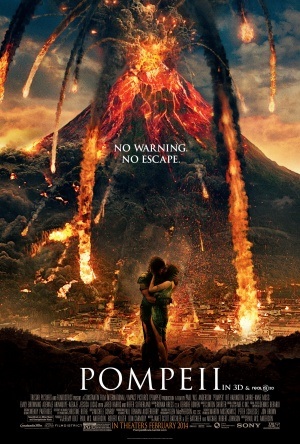 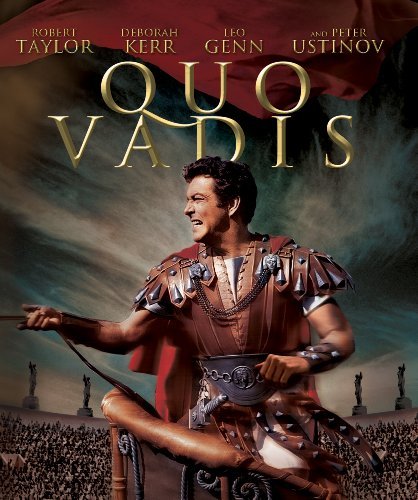 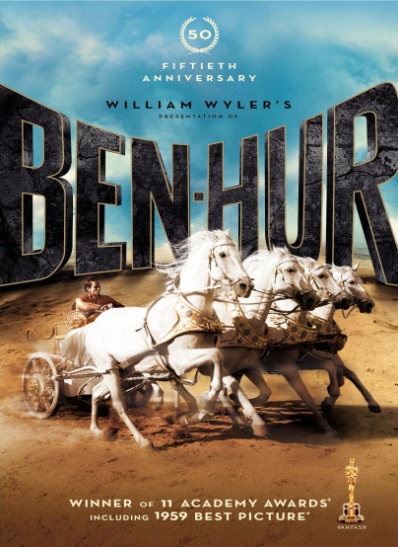 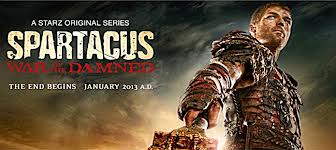 2. Vormgeving tekstverwerking bij video
Zorgen voor een opdracht voor en/of na het kijken, niet tijdens:
ter verwerking van de gelezen tekst of tekstpassage
om de kennis van een onderwerp te verbreden of verdiepen

In de opdracht een expliciete link leggen tussen de gelezen tekst (met citaten) en het filmfragment:
Venn-diagram
Vergelijken tekst en filmscript
Leerlingen zelf storyboard laten maken

In nagesprek ingaan op redenen verschil tekst en film
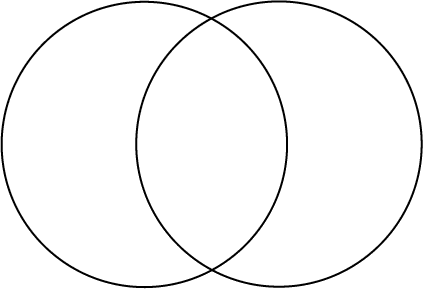 Ilias
Troy
Voorbeeld: Troy en Ilias 22, 330-366
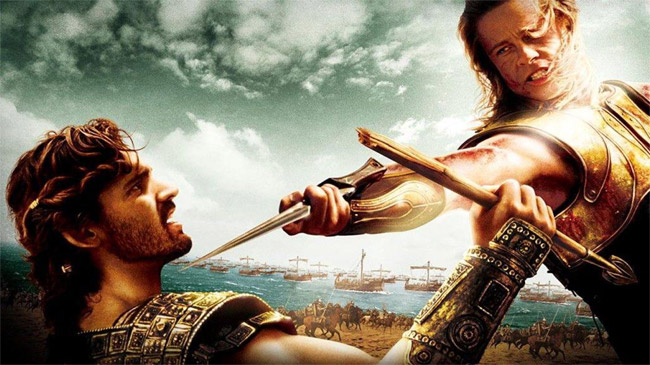 II. Video en tekstbespreking
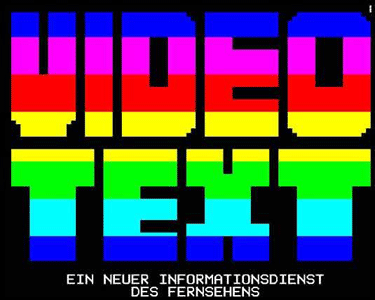 Introductie: hoe knoop ik een enkelvoudige Windsor?
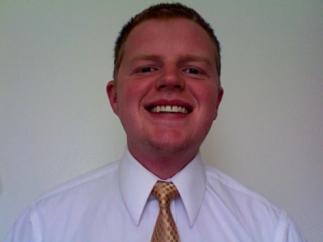 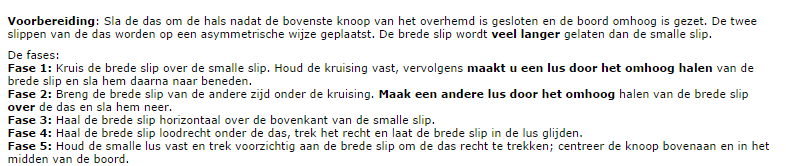 Video online
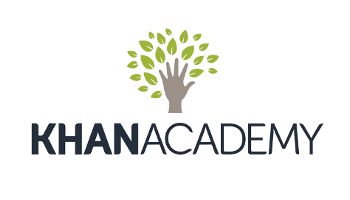 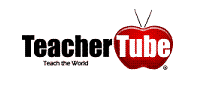 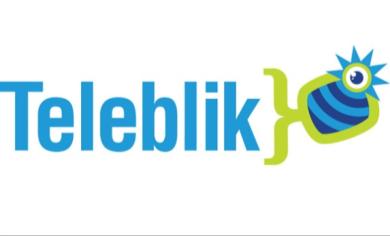 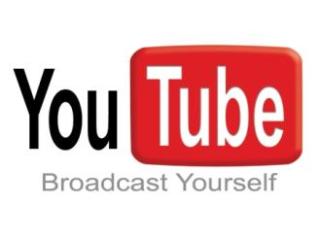 100 incredibly useful youtube channels for teachers
Tonny Ravier op YouTube: alle examenteksten
latijnengrieks
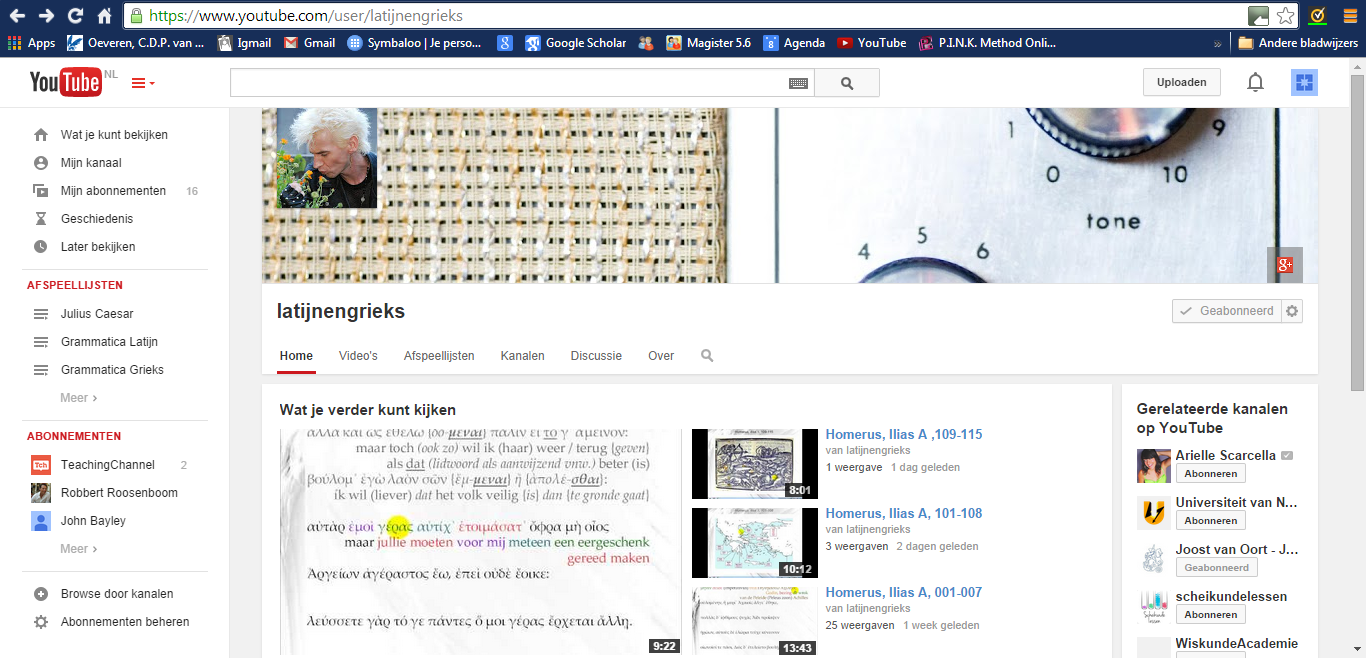 Zelf maken?
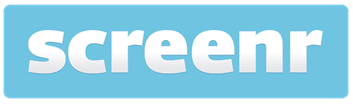 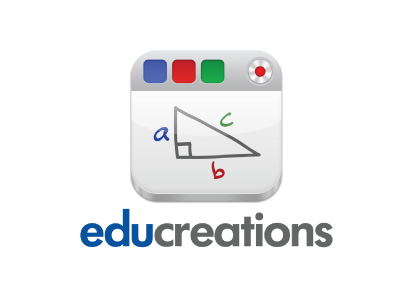 Voorbeelden van screenrs
Voorbeelden:
U ziet mijn computerscherm, de tekst staat in Word
Ik gebruik de microfoon van mijn computer
Ovidius, Amores 2.7: vertaalaantekeningen r.1-10
Sappho, hymne aan Afrodite: tekstbespreking r.1-12

Aandachtspunten bij het maken van video´s:
Zorg dat leerlingen weten welke kennis ze op basis van de video moeten opdoen
Niet te lang
Persoonlijk maken
Wanneer?
Voor de les:
denk aan een verwerkingsopdracht van de informatie in de video
Tijdens de les
Na de les:
handig voor toetsvoorbereiding
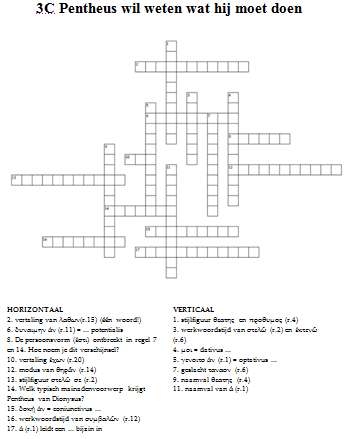 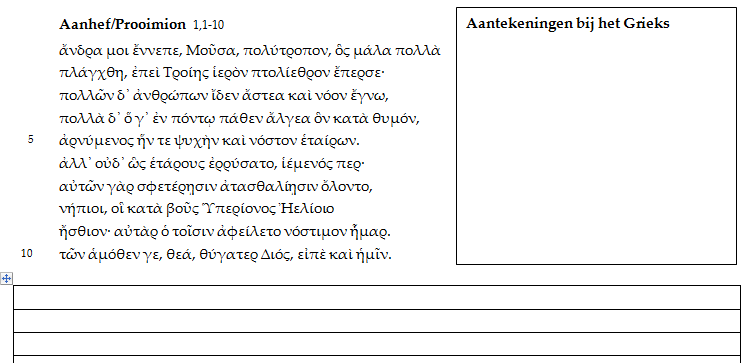 Waarom video inzetten in de les?
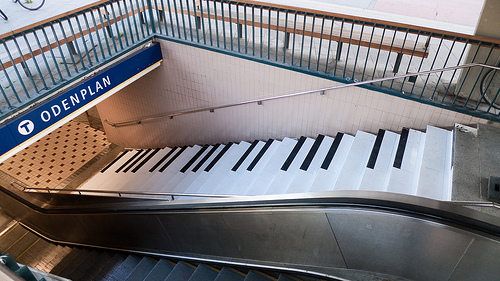